Figure 9. Criteria used to define populations of microglia in the human fetal telencephalon during the second ...
Cereb Cortex, Volume 15, Issue 7, July 2005, Pages 938–949, https://doi.org/10.1093/cercor/bhh194
The content of this slide may be subject to copyright: please see the slide notes for details.
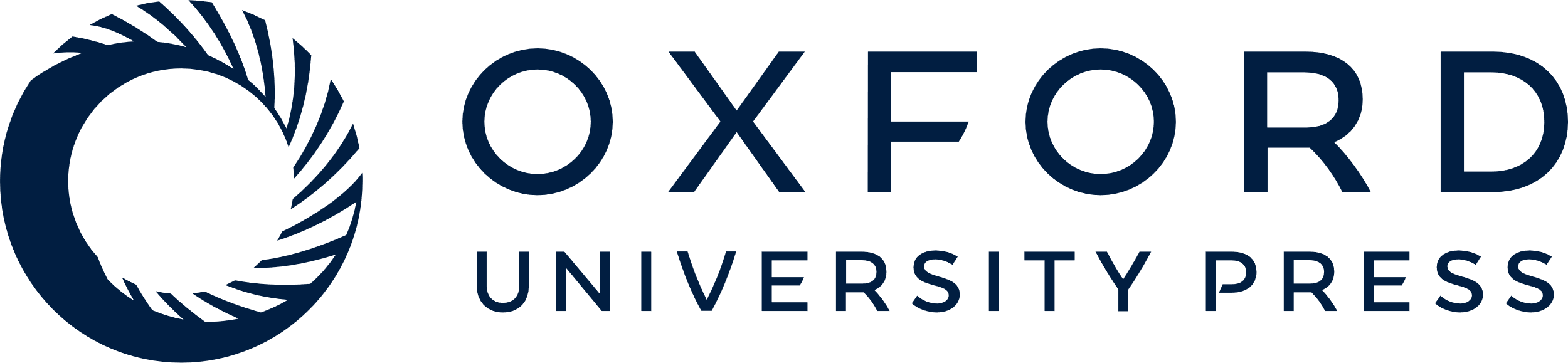 [Speaker Notes: Figure 9. Criteria used to define populations of microglia in the human fetal telencephalon during the second trimester, based on phenotypic and morphological characteristics, and in the context of widespread reference in the literature.


Unless provided in the caption above, the following copyright applies to the content of this slide: Cerebral Cortex V 15 N 7 © Oxford University Press 2004; all rights reserved]